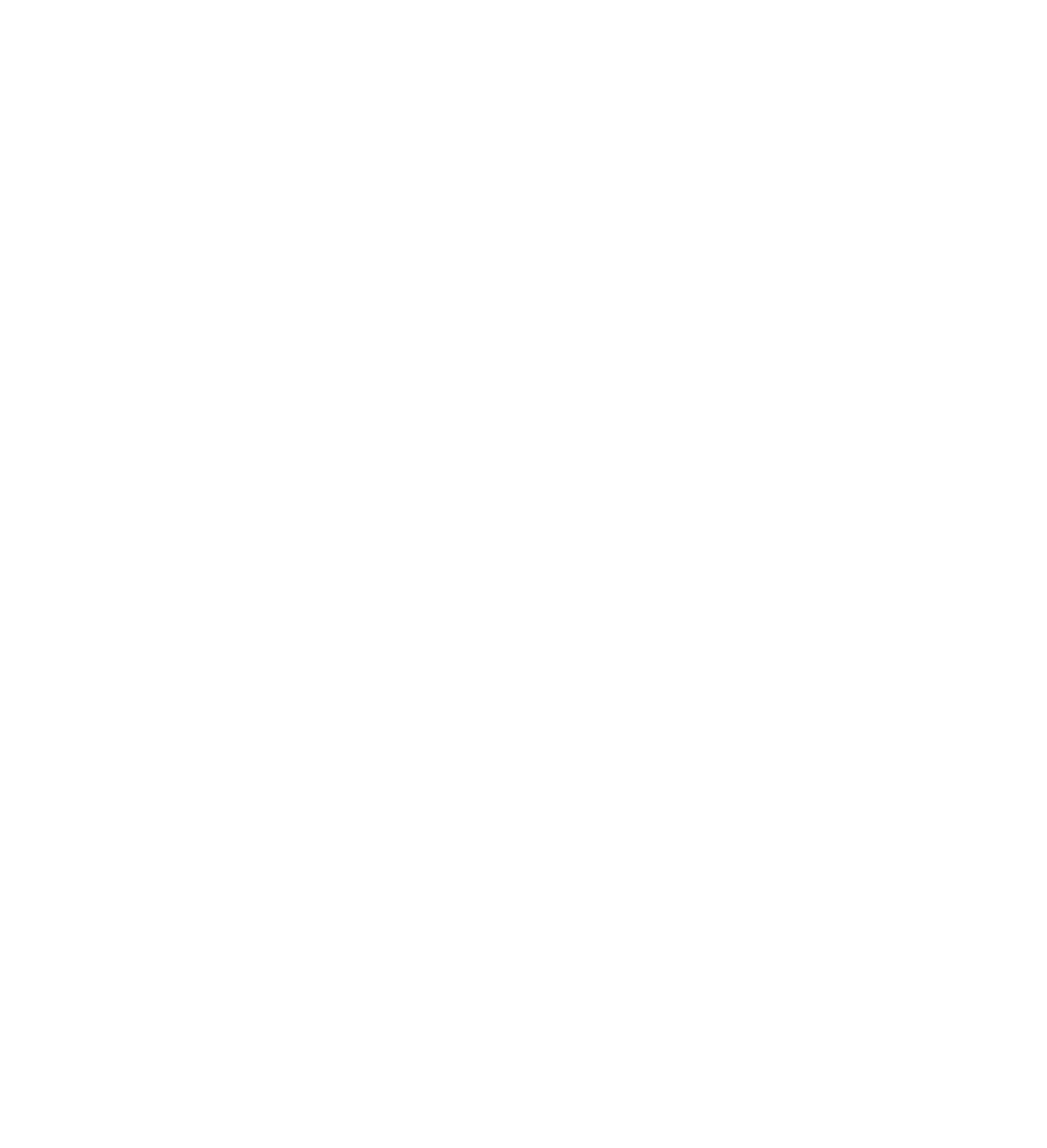 Public opinion on prescription drugs and their prices
Poll findings from 2015-2019 KFF Health Tracking Polls
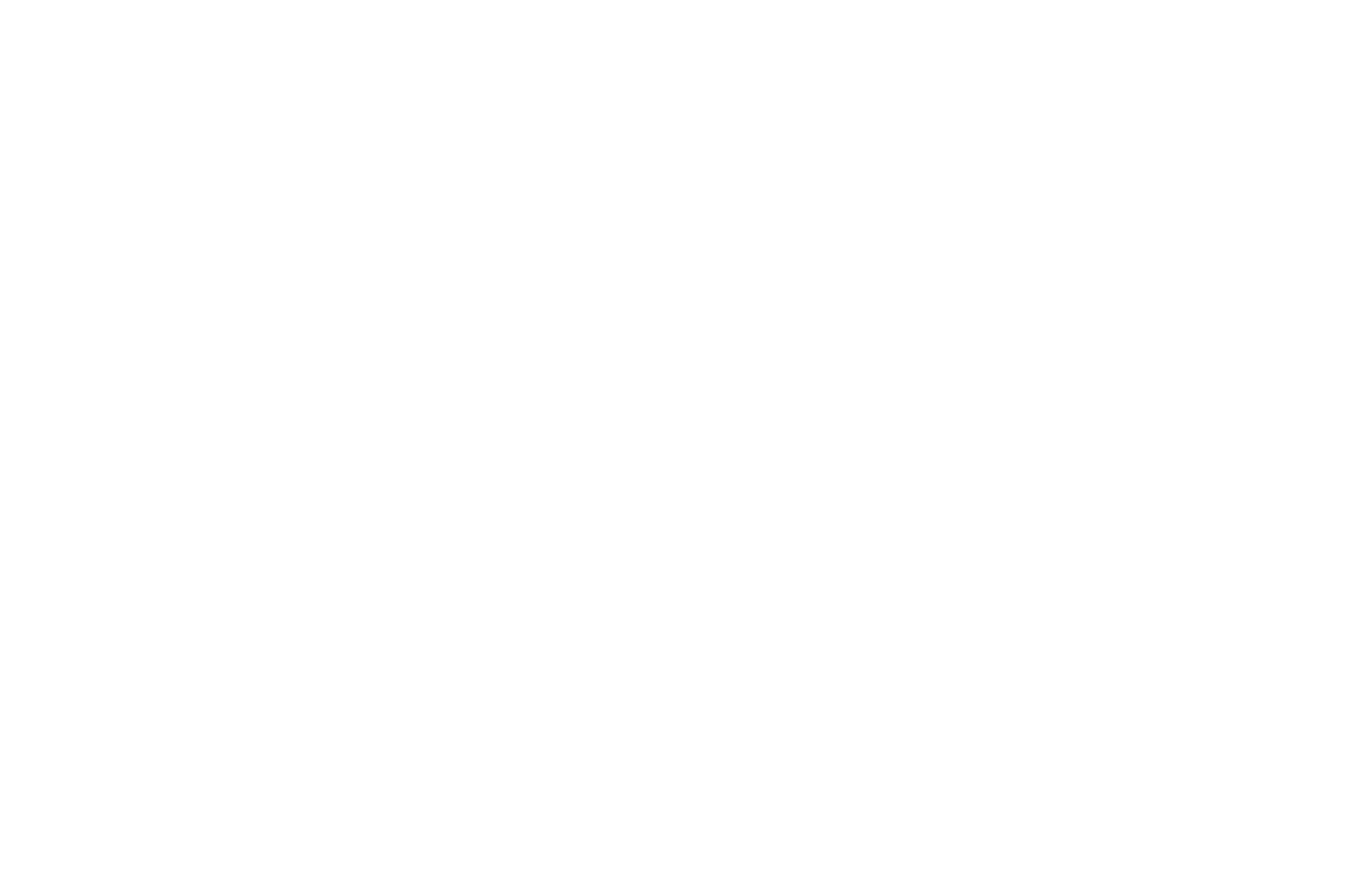 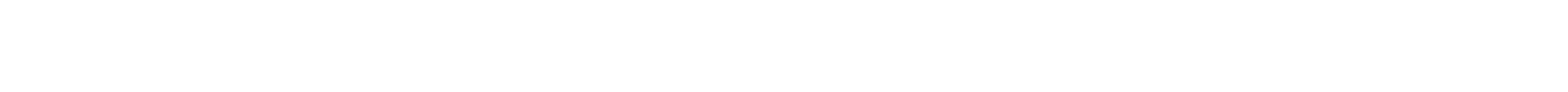 About 6 in 10 Americans report currently taking at least one prescription medicine
58%
SOURCE: KFF Health Tracking Poll (conducted October 3-8, 2019)
1 in 4 Americans say they take four or more prescription drugs
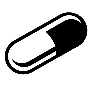 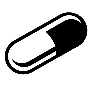 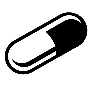 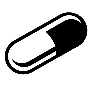 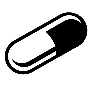 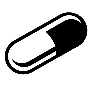 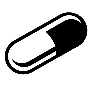 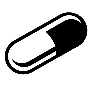 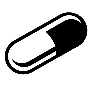 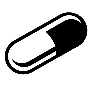 +
SOURCE: KFF Health Tracking Poll (conducted October 3-8, 2019)
79%
say the cost of prescription drugs is unreasonable…
…but among those currently taking prescription drugs…
74%
say affording them is easy.
SOURCE: KFF Health Tracking Polls (February 14-24, 2019)
For many, more prescriptions mean more problems with cost
Among those taking 1-3 prescription drugs
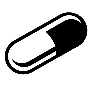 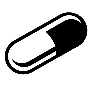 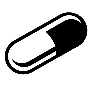 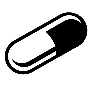 -
Among those taking 4 or more prescription drugs
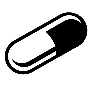 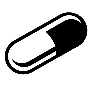 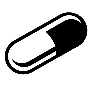 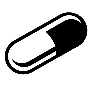 +
SOURCE: KFF Health Tracking Poll (February 14-24, 2019)
Who Has Difficulty Affording Their Prescription Drugs?
Percent who say it is difficult to afford the cost of their prescription medicine:
SOURCE: KFF Health Tracking Poll (conducted February 14-24, 2019)
Three In Ten Say They Haven’t Taken Their Medicine As Prescribed Due To Costs
Percent who say they have done the following in the past 12 months because of the cost:
Percent who did not take prescription medicine as directed because of the cost
12%
19%
Not filled a prescription for a medicine
Cut pills in half or skipped doses
29%
18%
Taken over-the-counter drug instead
SOURCE: KFF Health Tracking Poll (conducted February 14-24, 2019)
Pharmaceutical Companies among top of public’s list of having too much influence in D.C.
Percent who say that each of the following have too much influence in Washington:
SOURCE: KFF Health Tracking Poll (conducted March 8-13, 2018)
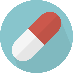 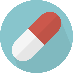 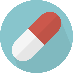 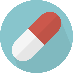 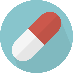 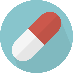 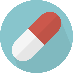 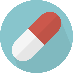 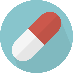 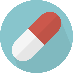 59% of the public says that prescription drugs developed over the past 20 years have made the lives of people in the U.S. better
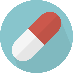 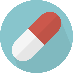 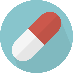 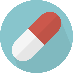 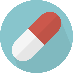 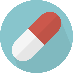 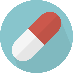 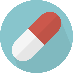 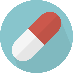 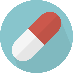 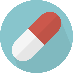 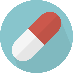 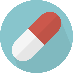 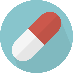 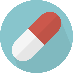 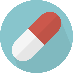 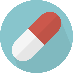 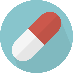 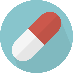 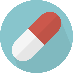 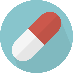 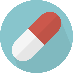 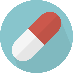 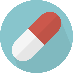 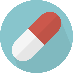 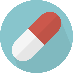 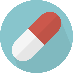 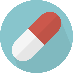 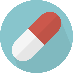 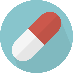 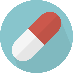 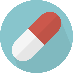 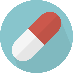 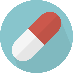 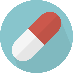 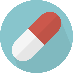 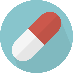 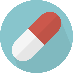 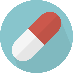 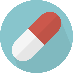 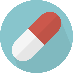 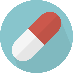 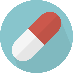 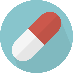 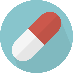 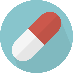 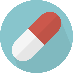 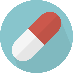 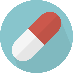 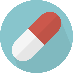 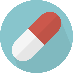 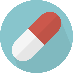 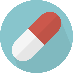 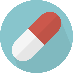 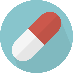 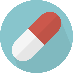 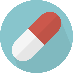 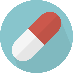 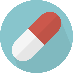 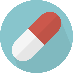 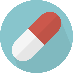 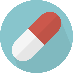 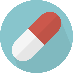 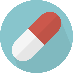 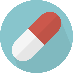 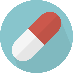 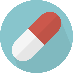 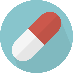 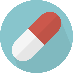 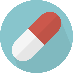 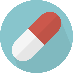 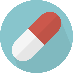 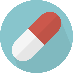 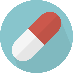 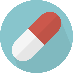 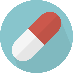 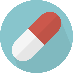 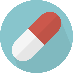 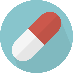 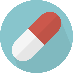 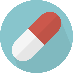 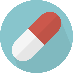 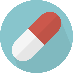 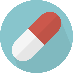 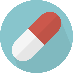 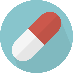 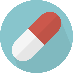 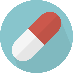 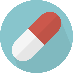 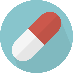 SOURCE: KFF Health Tracking Poll (conducted February 14-24, 2019)
80%
say profits made by Rx companies is a major factor contributing to price of prescription drugs.
Americans cite other major contributors to prescription drugs, such as…
Cost of research and development (69%)
Profits made by PBMs, companies that manage prescription drug benefits (63%)
Cost of marketing and advertising (52%)
SOURCE: KFF Health Tracking Poll (conducted February 14-24, 2019)
Who do Americans trust to lower prescription drug costs? Depends on who you ask
Who do you trust to do a better job at lowering prescription drug costs?
Among Democrats
Among Independents
Among Republicans
SOURCE: KFF Health Tracking Poll (conducted October 3-8, 2019)
Most Americans favor several actions to lower drug costs
Percent who favor each of the following actions that would keep prescription drug costs down:
SOURCE: KFF Health Tracking Polls (conducted February 14-24 and October 3-8, 2019)
About Nine in Ten Americans Favor Drug Price Transparency in Advertisements
favor the federal government requiring Rx drug ads to include the list price of the drug
SOURCE: KFF Health Tracking Poll (conducted February 14-24, 2019)
Among the 14% of the public who have talked to their doctor after seeing/hearing an Rx drug ad…
Percent who say their doctor did each of the following:
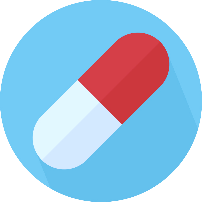 55%
Gave them the Rx drug they asked about
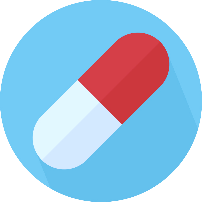 54%
Recommended a different Rx drug
Recommended changes in behavior/lifestyle
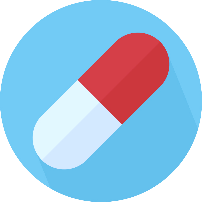 54%
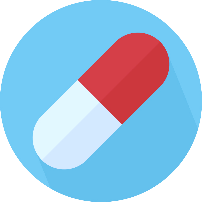 Discussed the cost of the Rx drug
48%
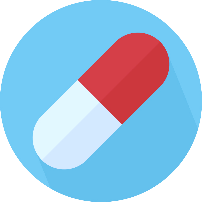 41%
Recommended an over-the-counter drug
SOURCE: KFF Health Tracking Poll (conducted June 11-20, 2018)
Large majority agree importing Canadian Rx drugs would make medicines more affordable
Percent who agree…
…allowing Americans to buy prescription drugs imported from Canada…
…allowing Americans to buy prescription drugs from online pharmacies based in Canada…
SOURCE: KFF Health Tracking Poll (conducted April 17-23, 2017)
What would do a better job keeping prescription drug prices down?
The public has a slight preference
 for market competition over government regulation…
…but views vary by party
SOURCE: KFF Health Tracking Poll (conducted February 14-24, 2019)
63% of Americans think there is not as much regulation as there should be when it comes to limiting the price of prescription drugs.
That’s 72% of Democrats
62% of independents
and 53% of Republicans
SOURCE: KFF Health Tracking Poll (conducted February 14-24, 2019)